Items up to 10p.
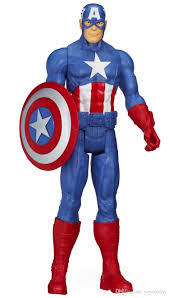 8p
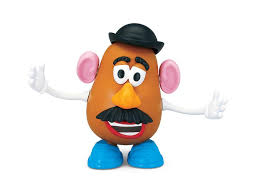 6p
4p
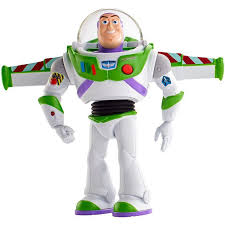 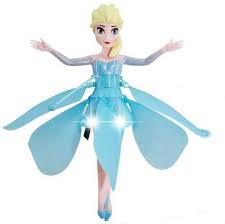 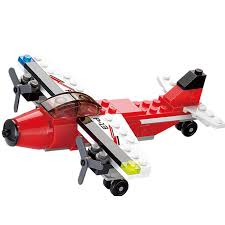 7p
9p
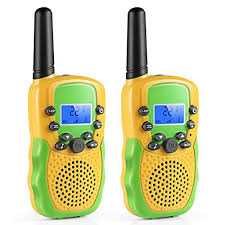 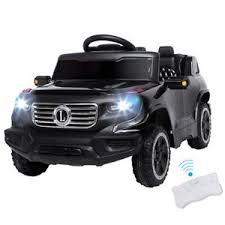 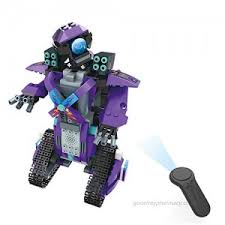 5p
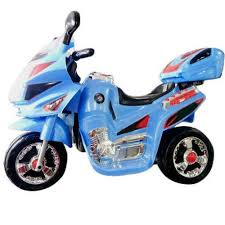 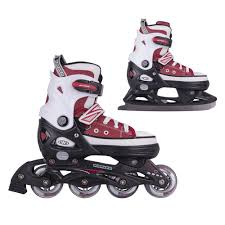 3p
10p
1p
2p
Items up to 20p.
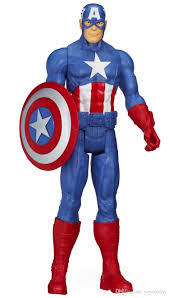 16p
18p
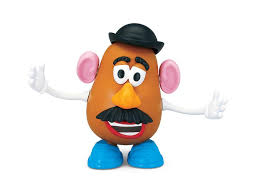 14p
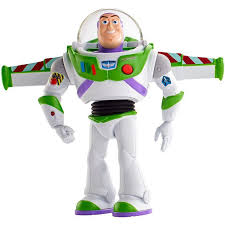 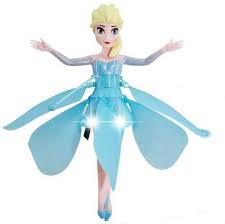 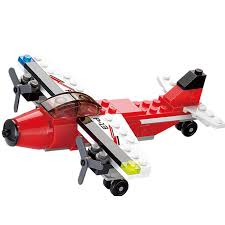 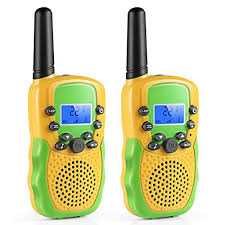 9p
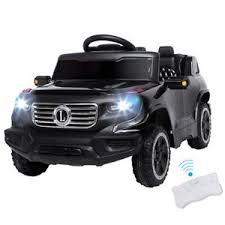 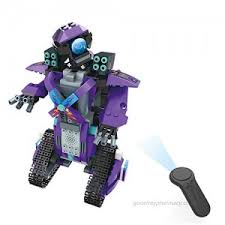 17p
11p
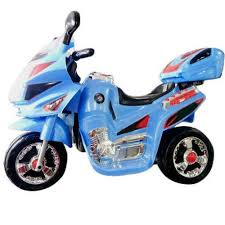 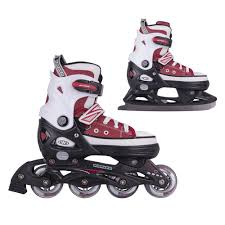 13p
7p
20p
5p
Items up to 25p.
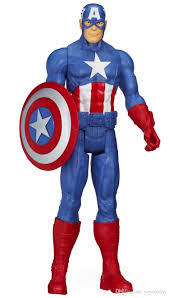 13p
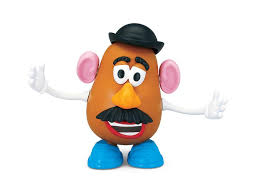 21p
10p
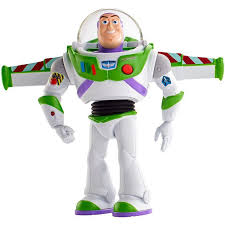 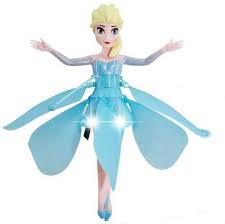 14p
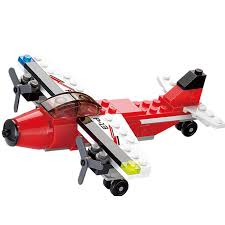 19p
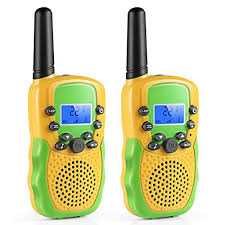 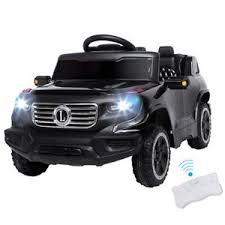 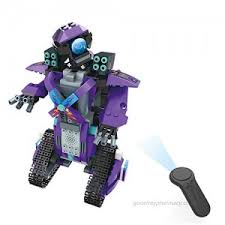 9p
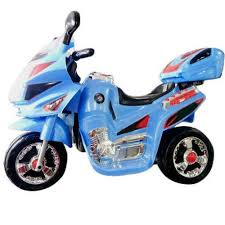 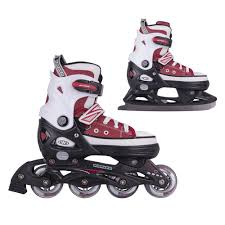 15p
23p
12p
27p